Муниципальное дошкольное образовательное учреждение
 «Детский сад №69»
Группа №1
Приемная
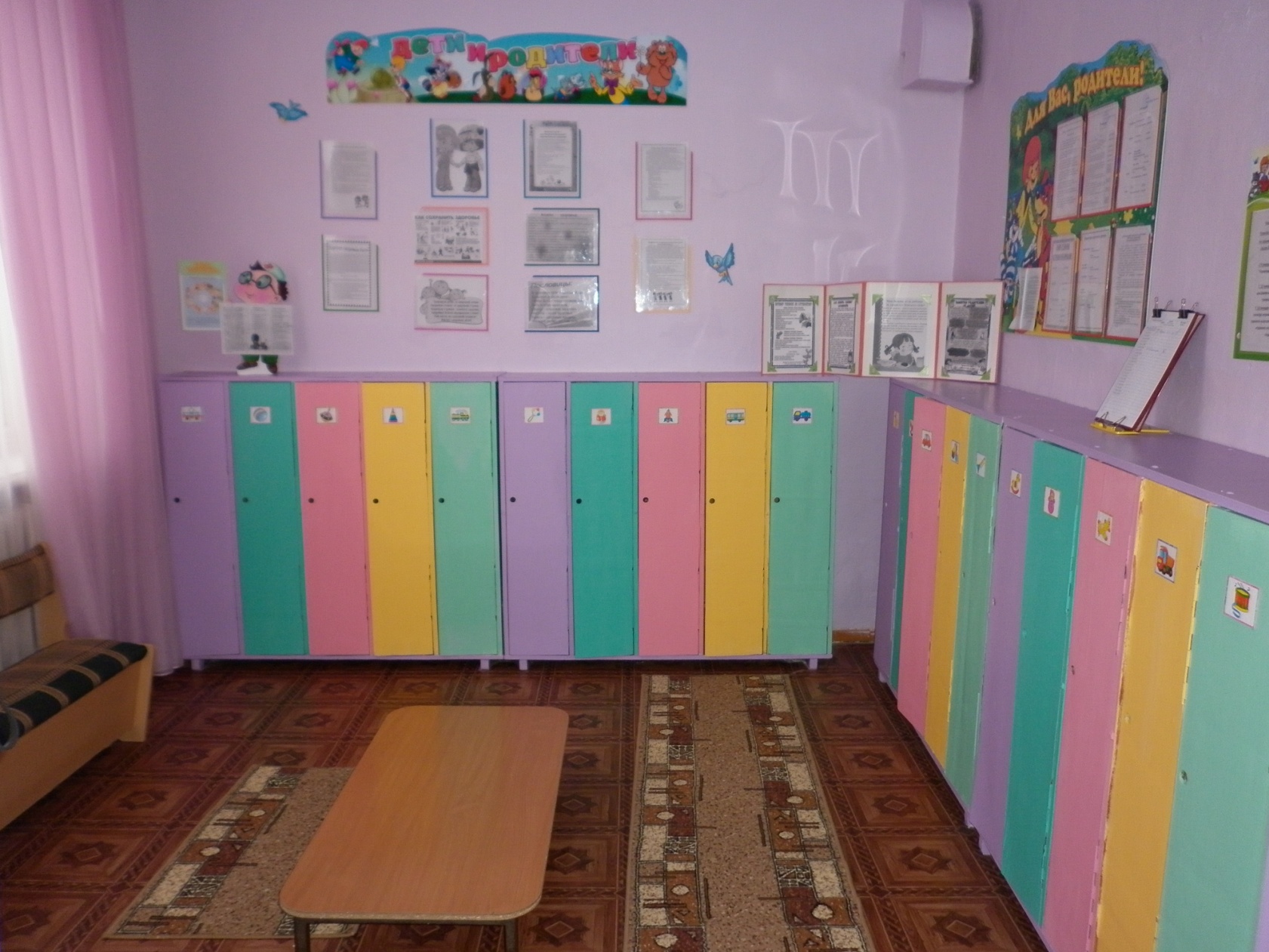 Информационные стенды для родителей
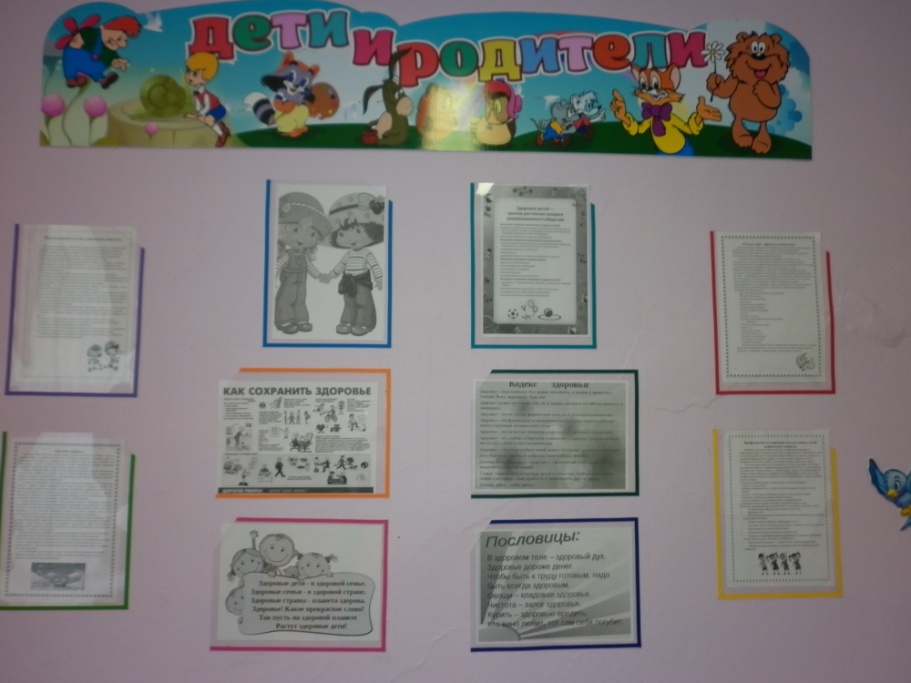 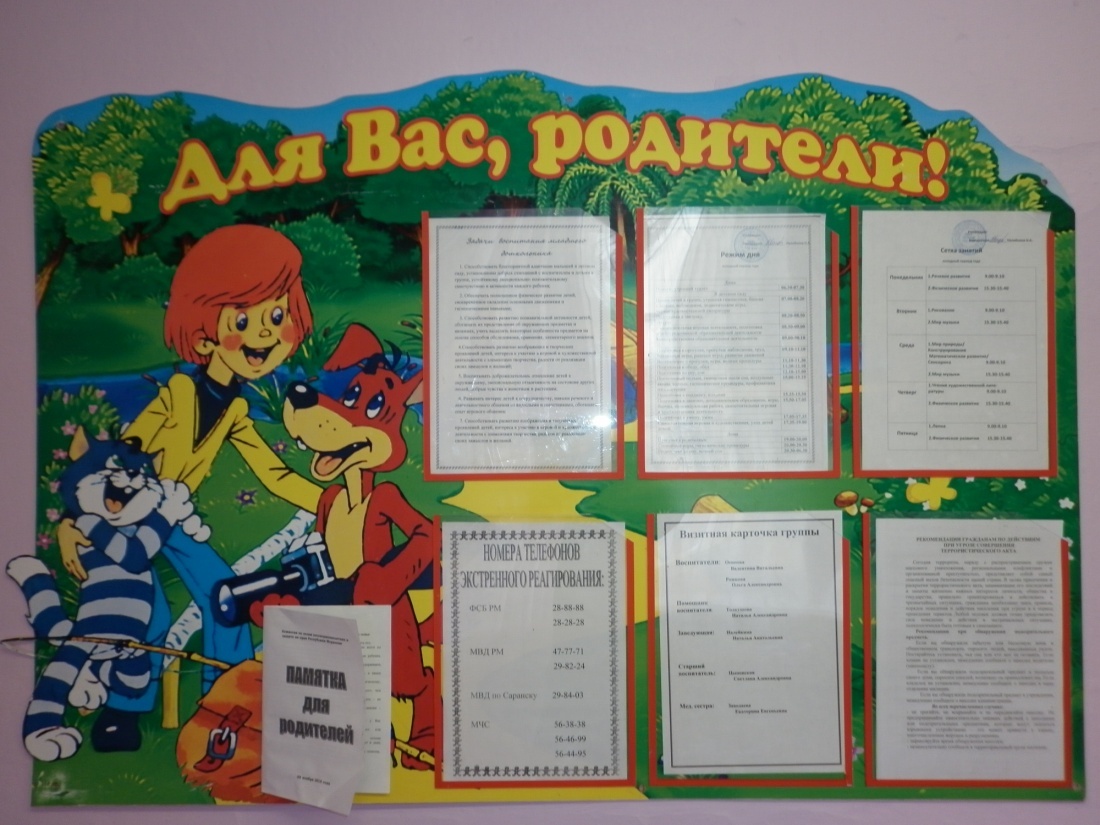 Стенд детских работ
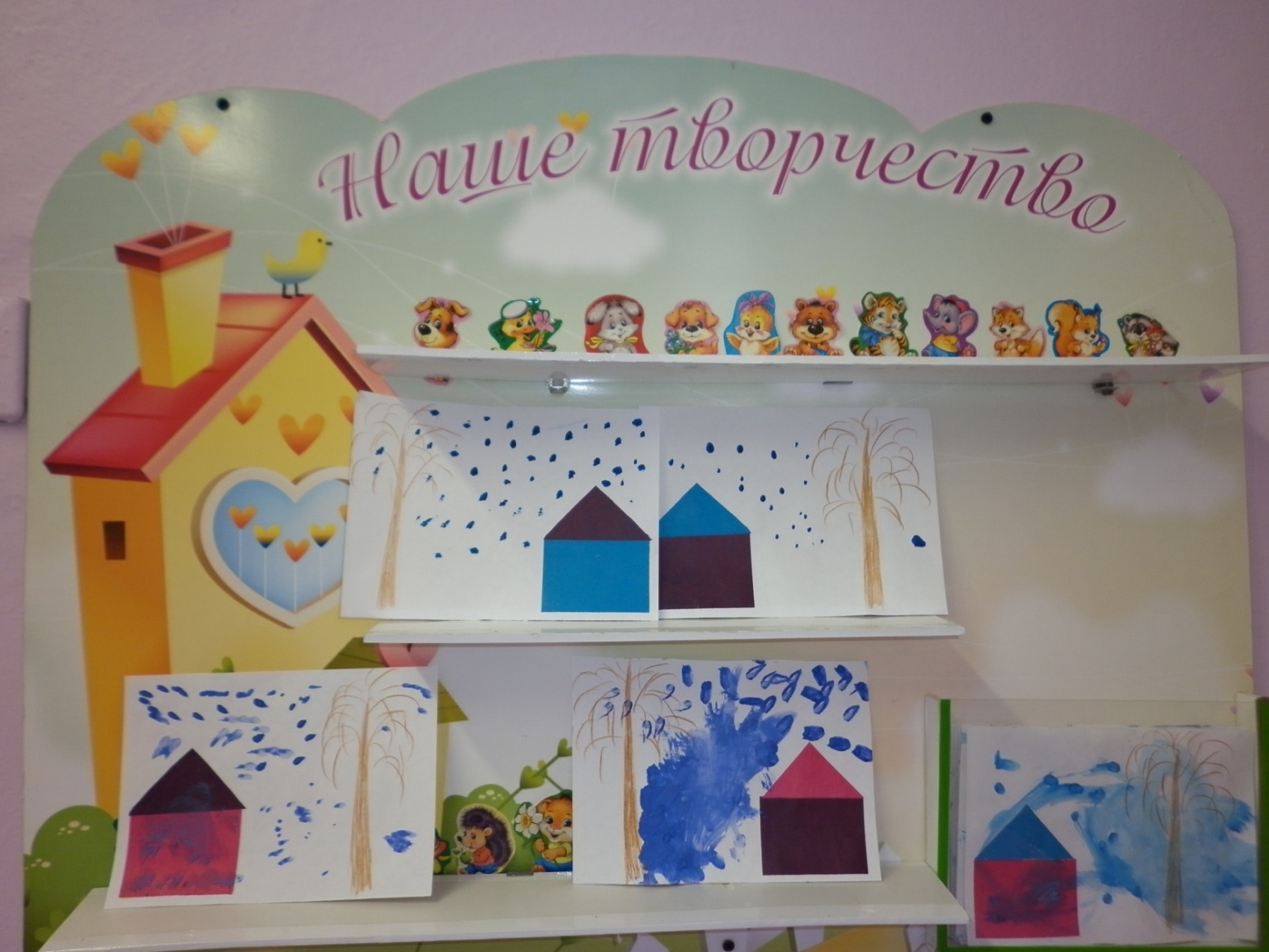 Групповая комната
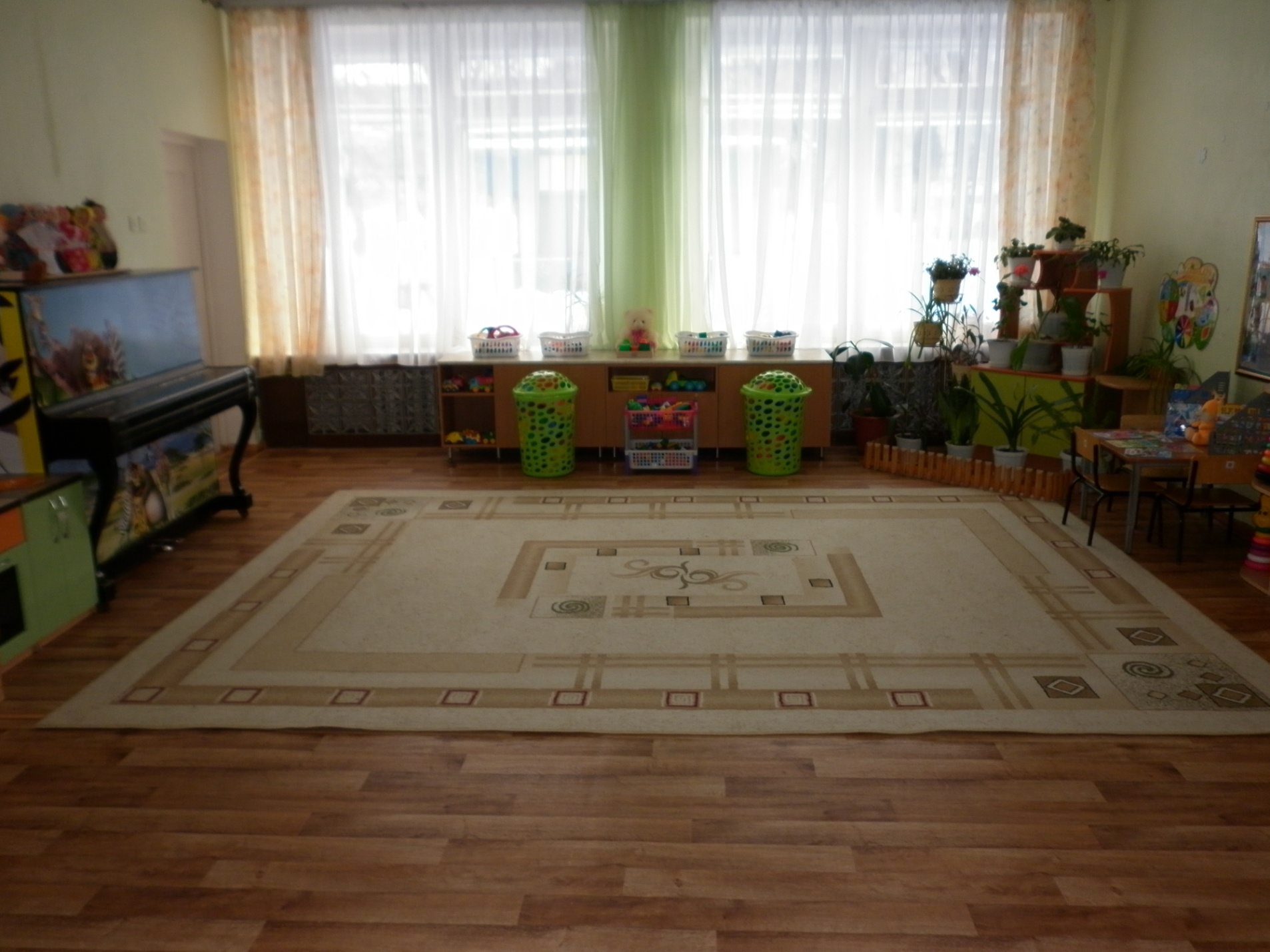 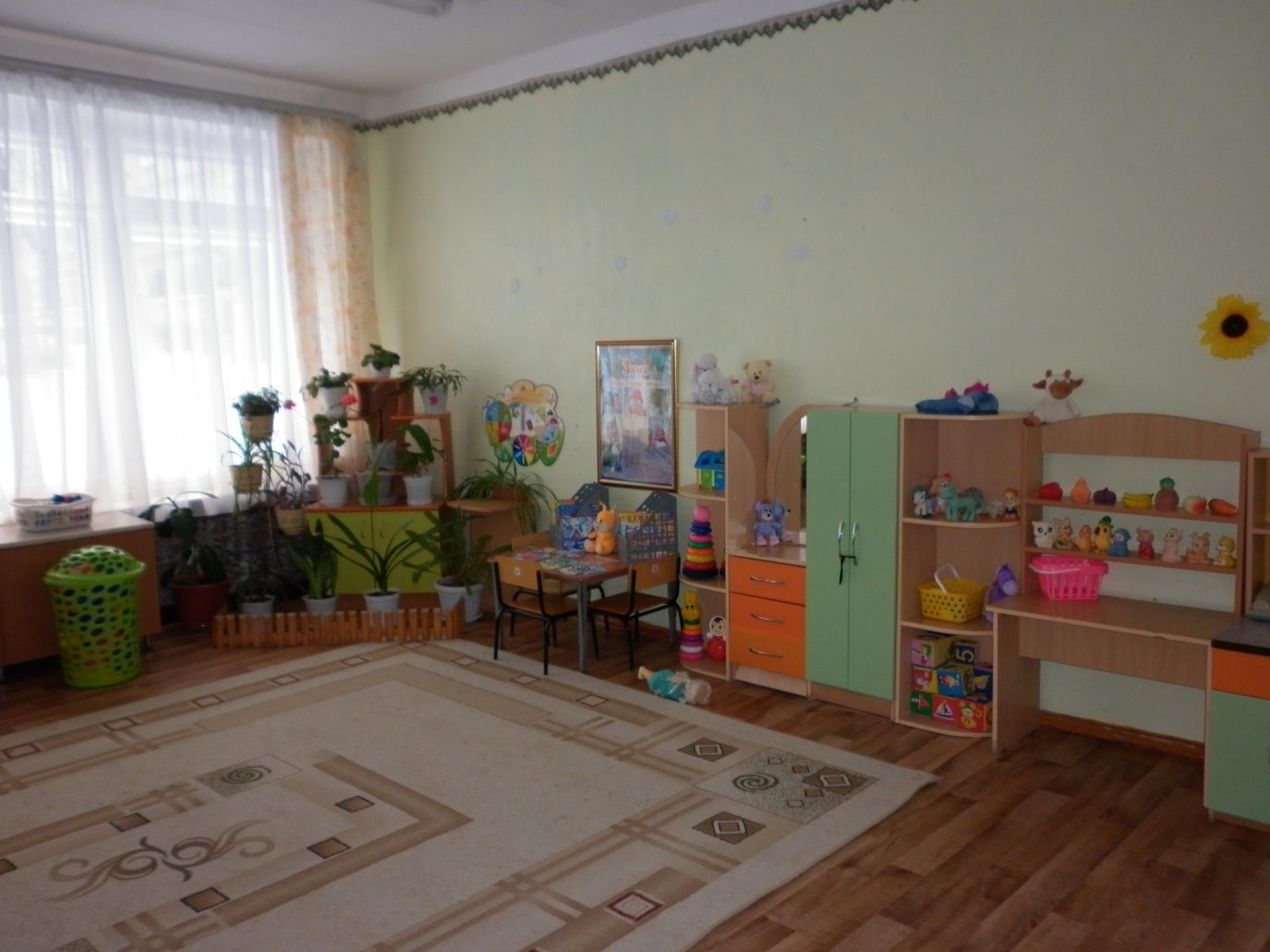 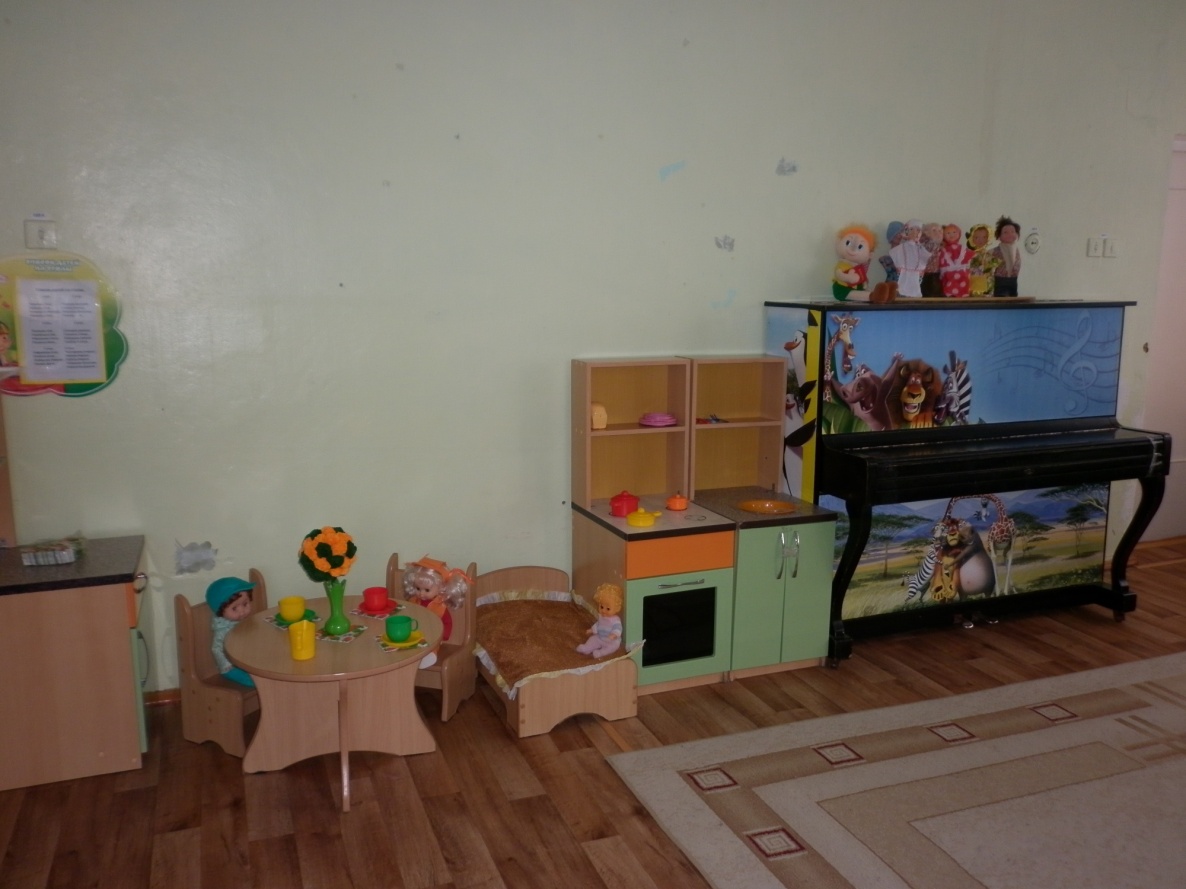 Тематический центр «Театр»
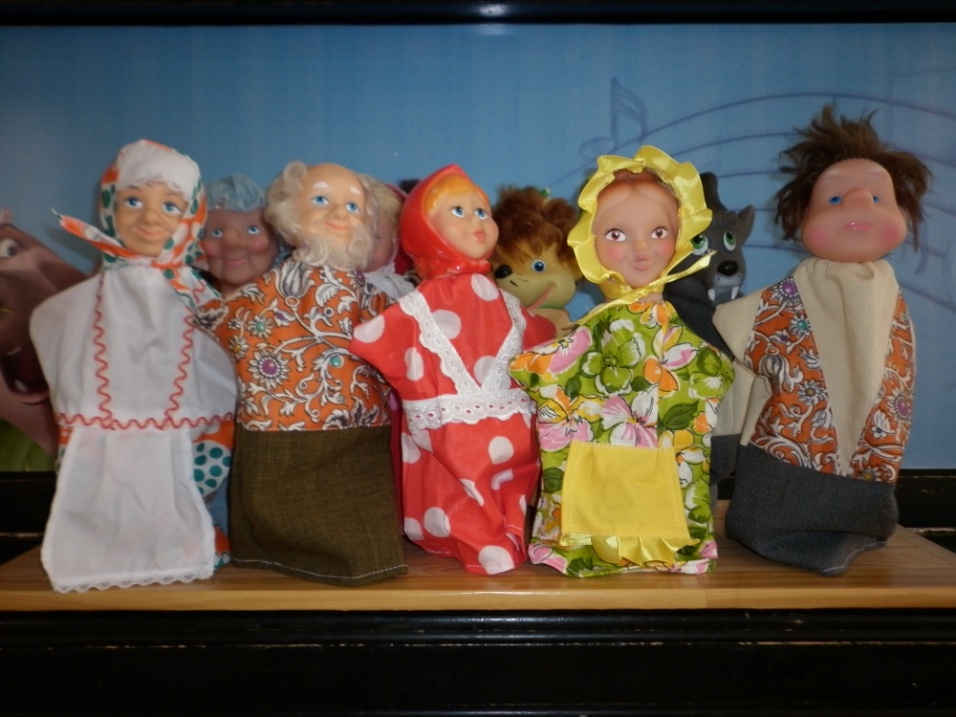 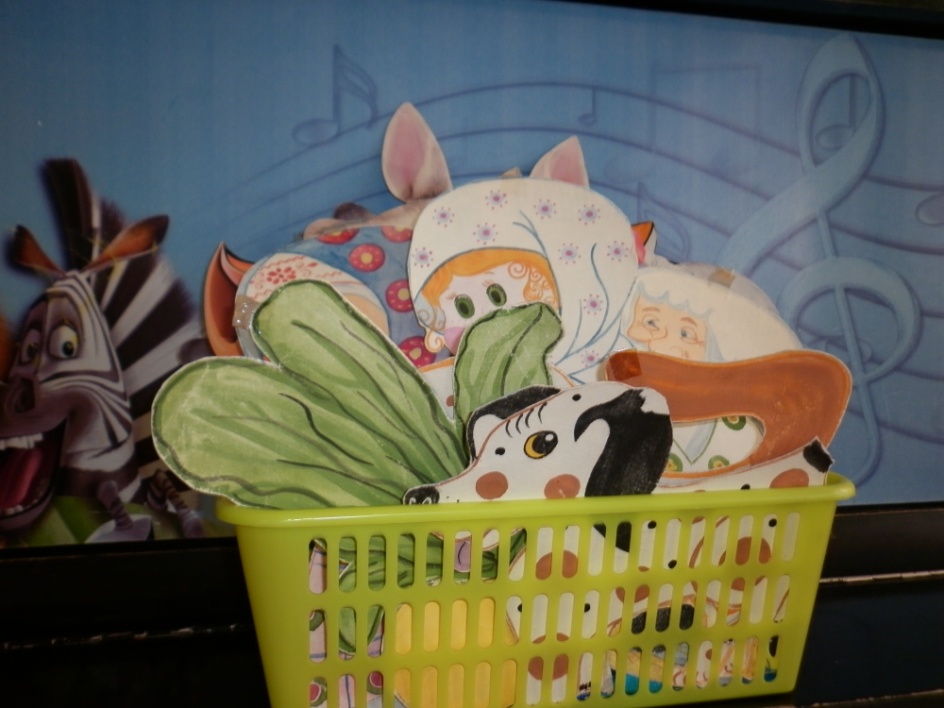 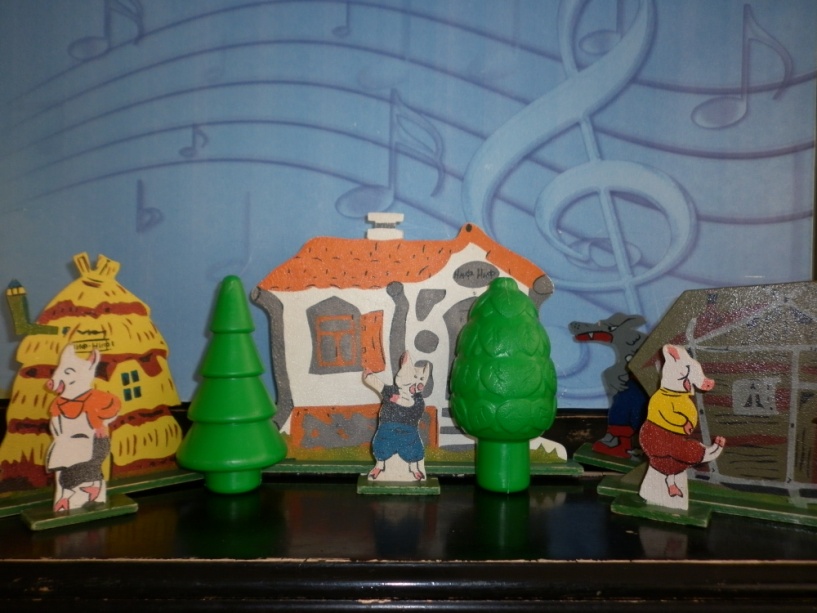 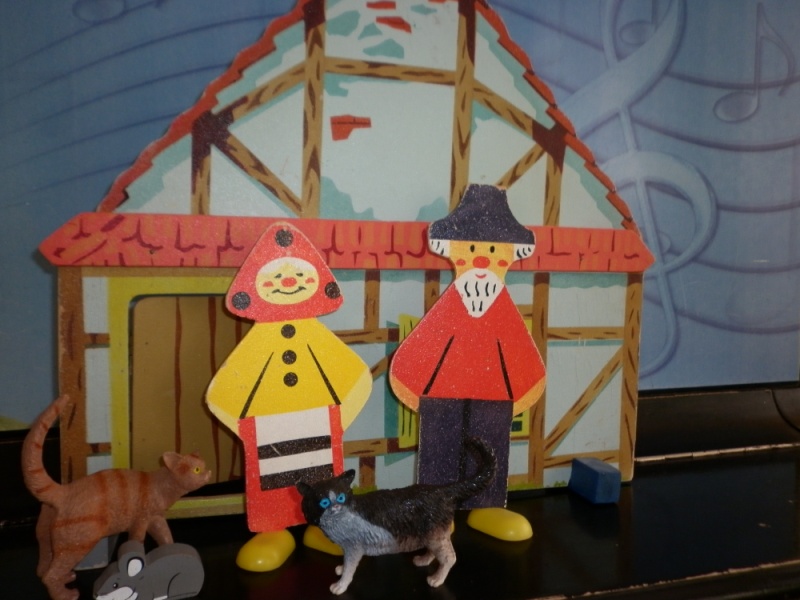 Тематический центр «Природа»
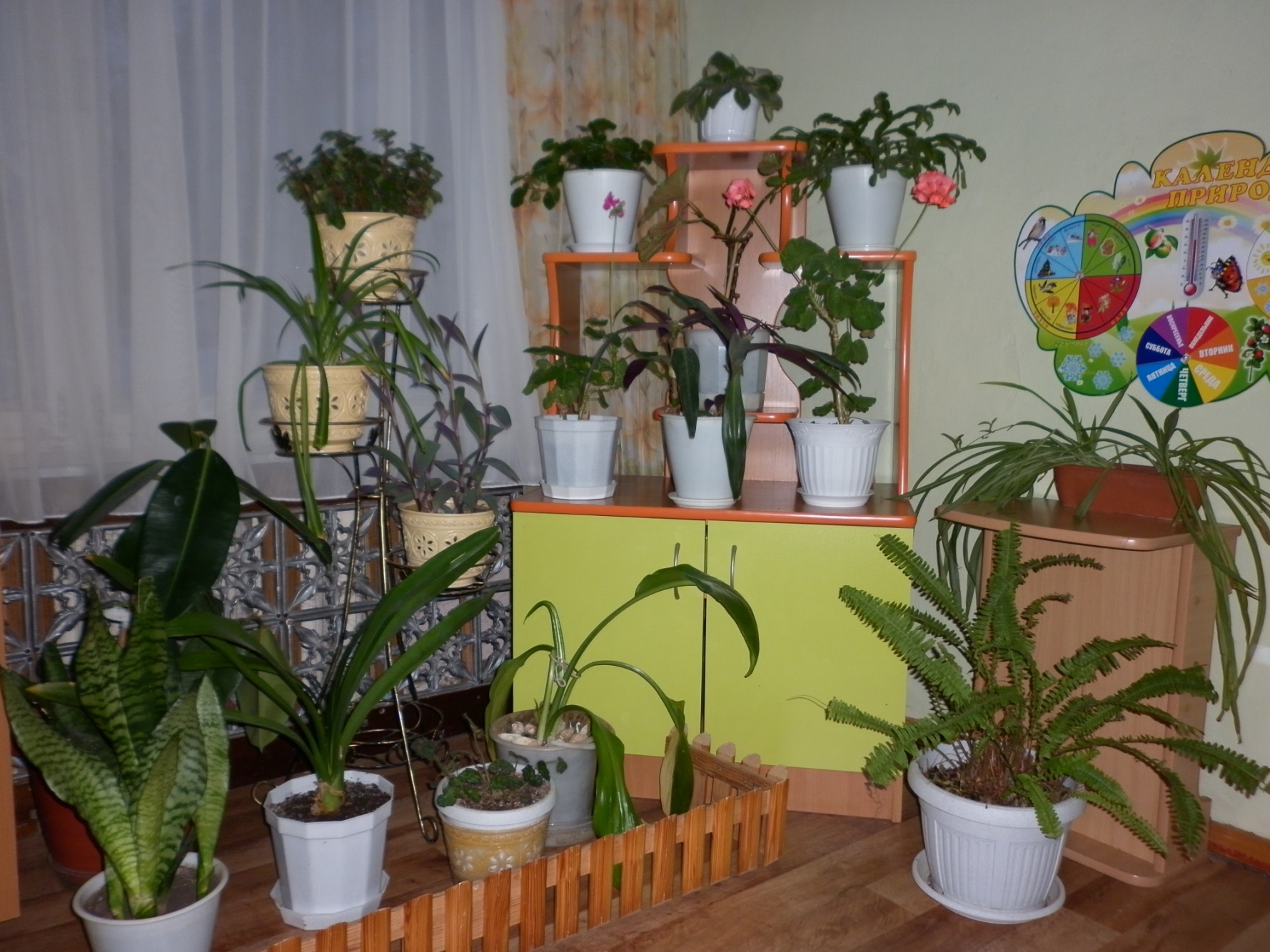 Тематический центр «Библиотека»
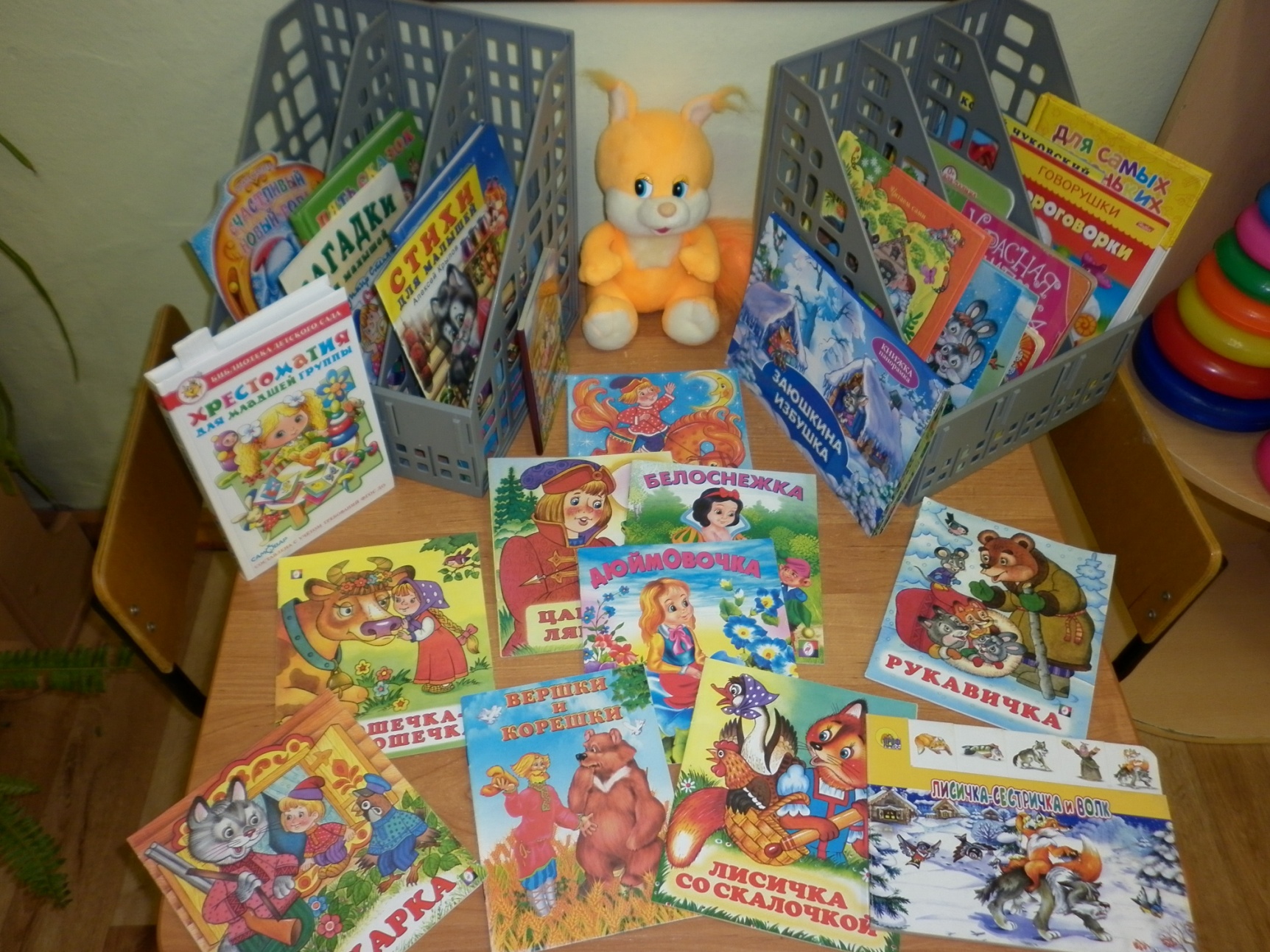 Тематический центр «Сенсорное воспитание»
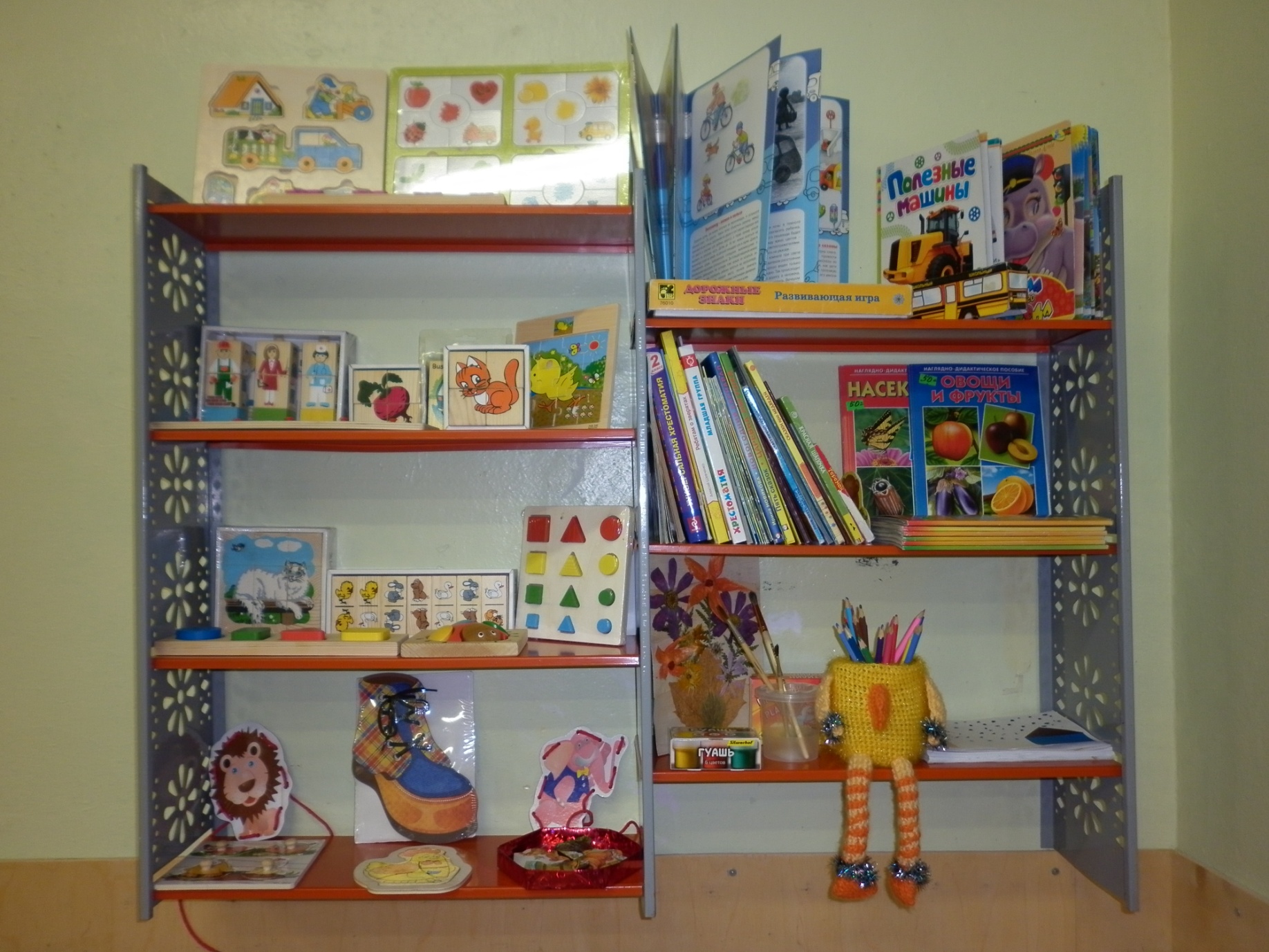 Тематический центр «Магазин игрушек»
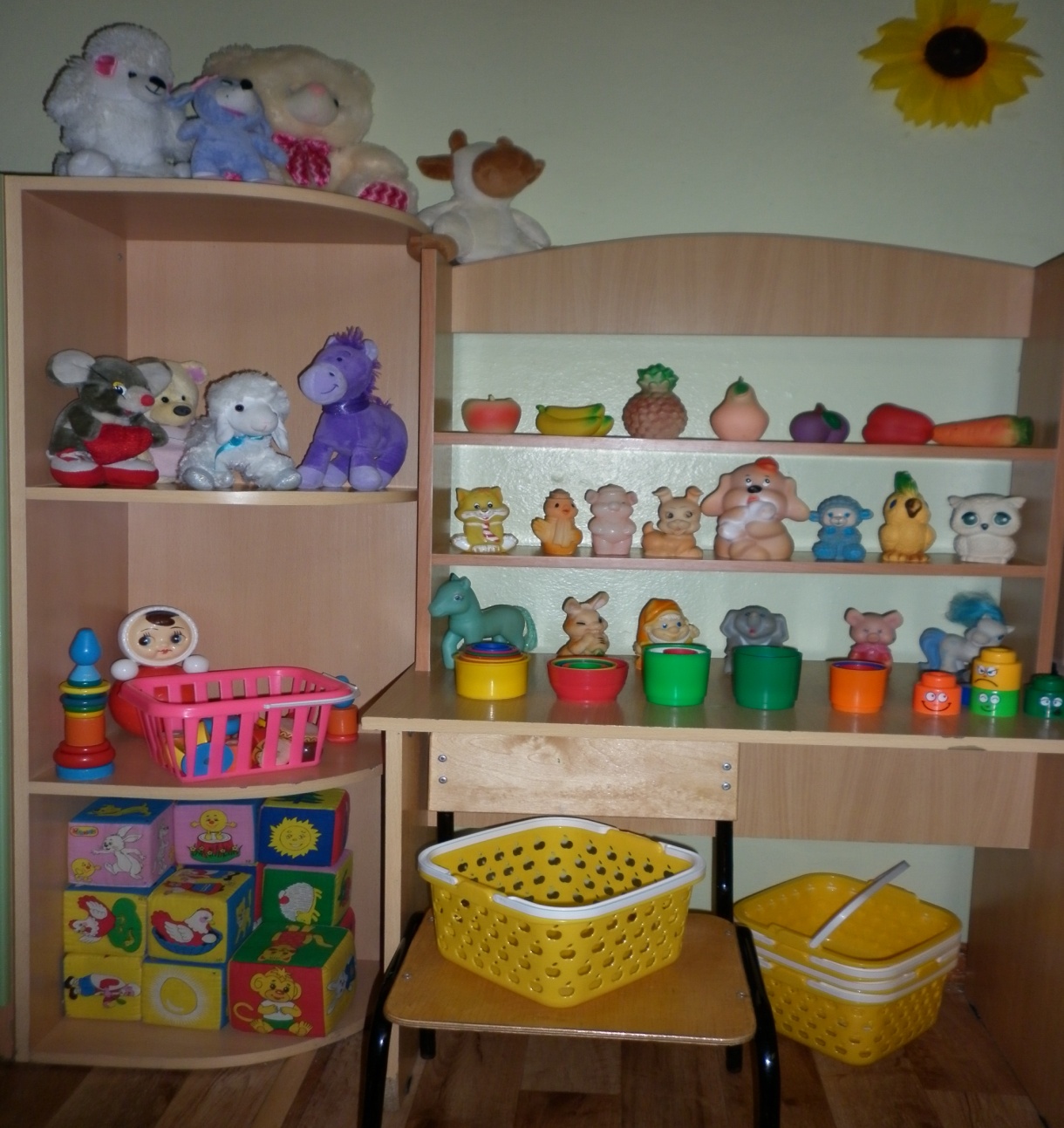 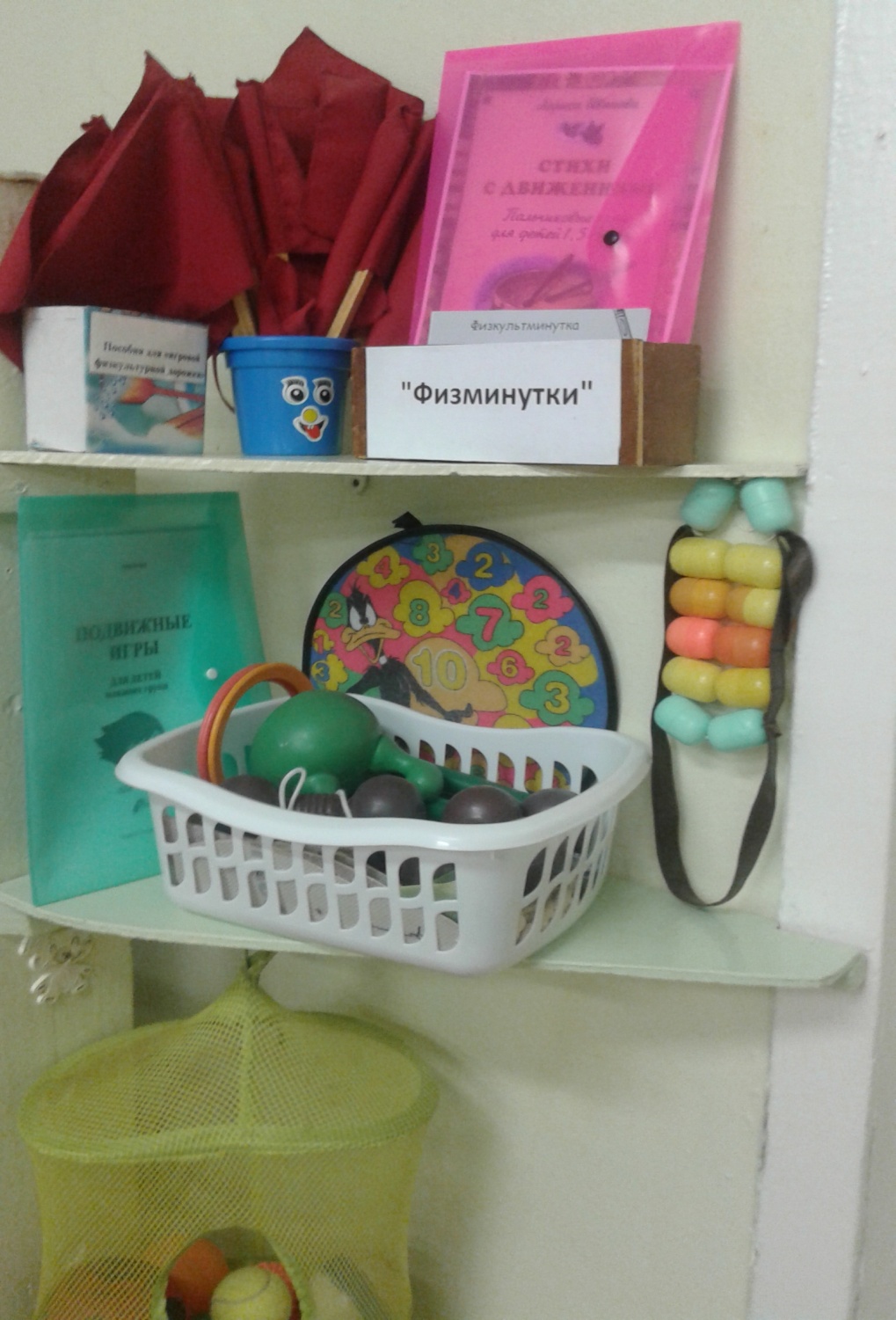 Тематический центр «Физическая культура»
Тематический центр «Семья»
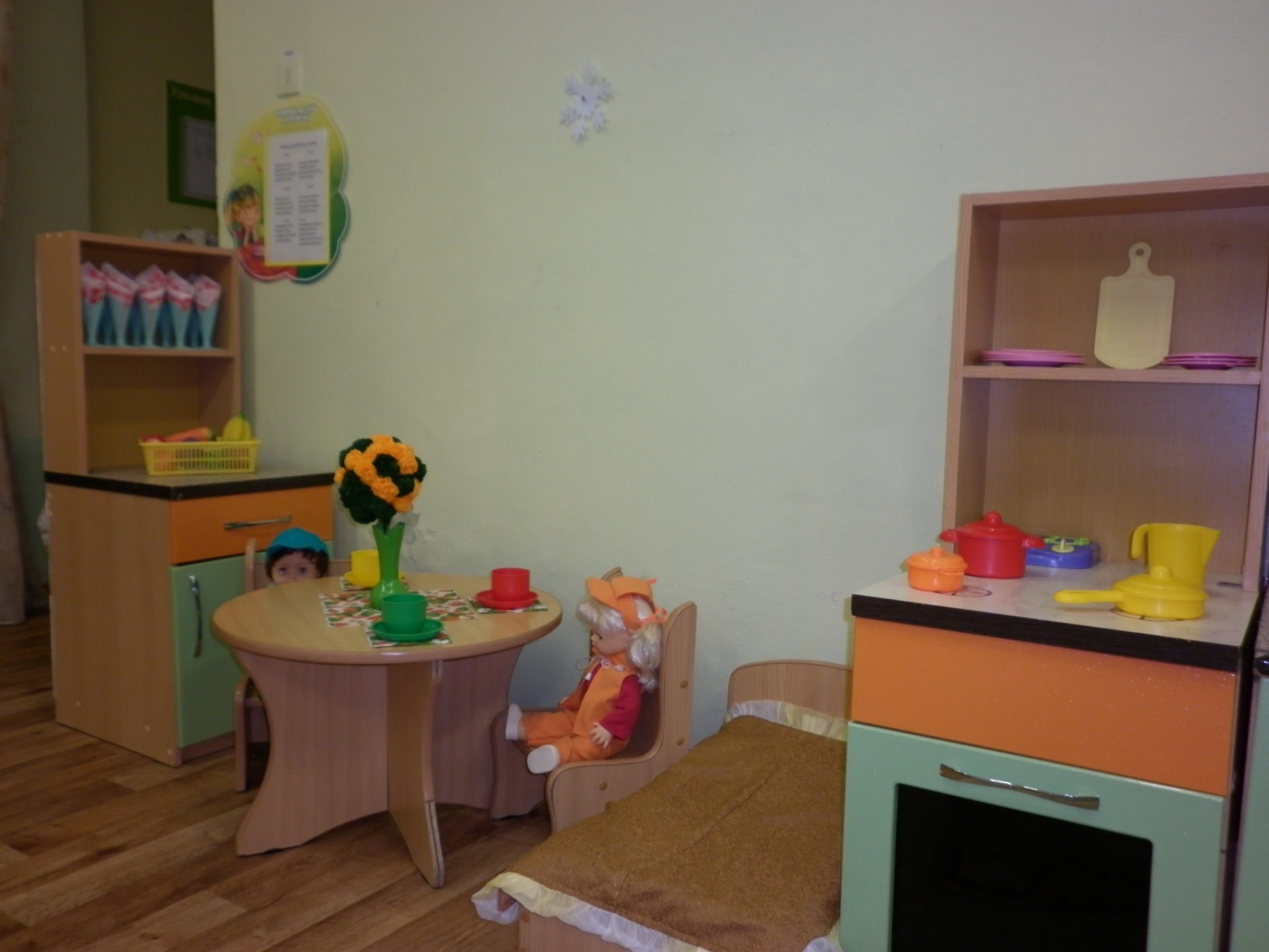 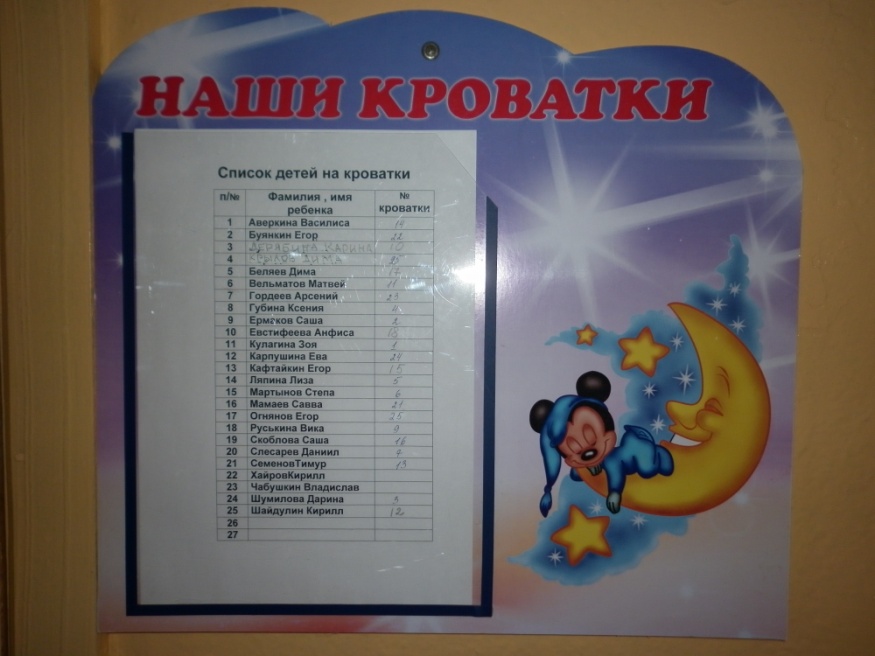 Спальня
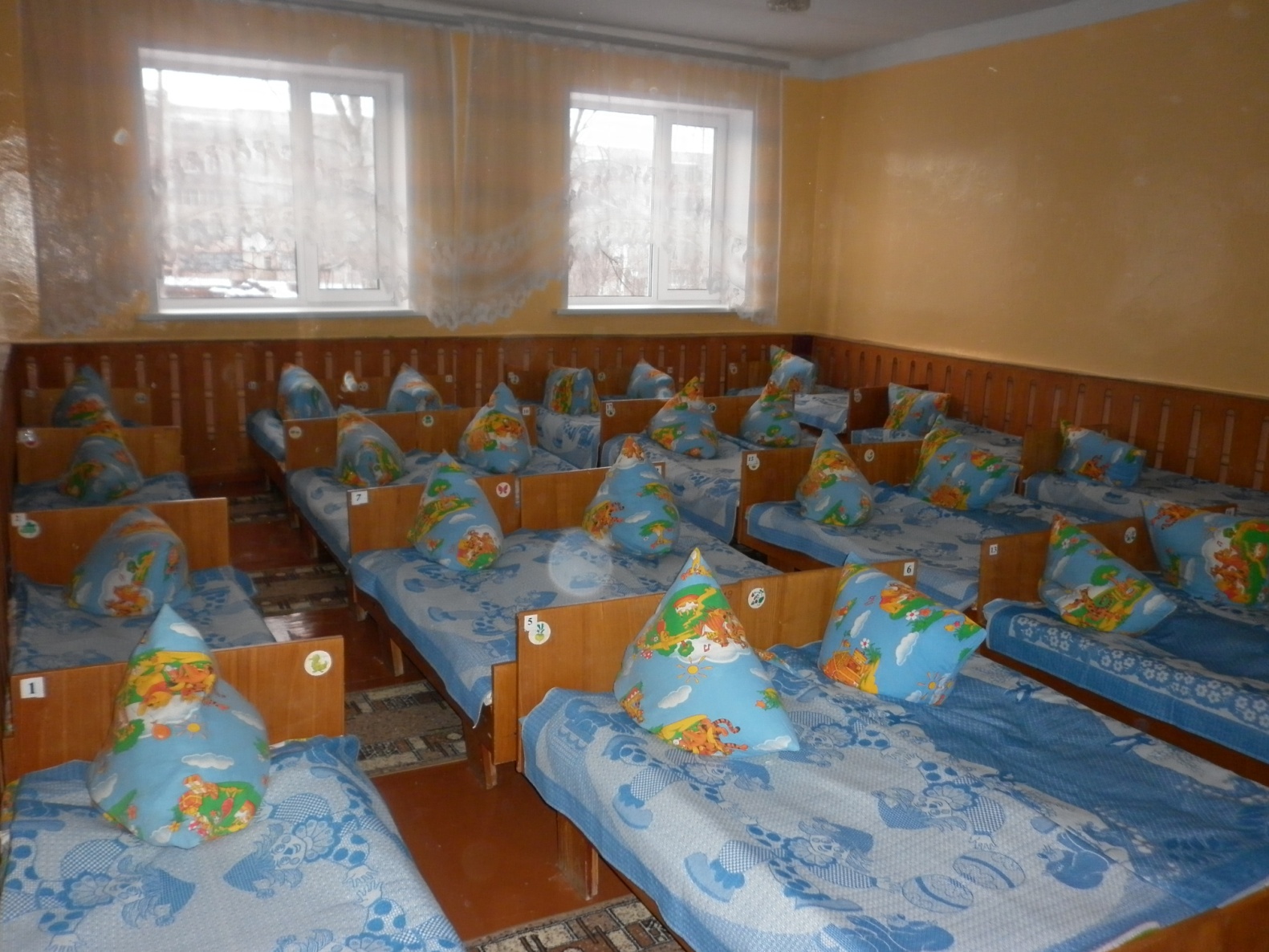 Комната гигиены
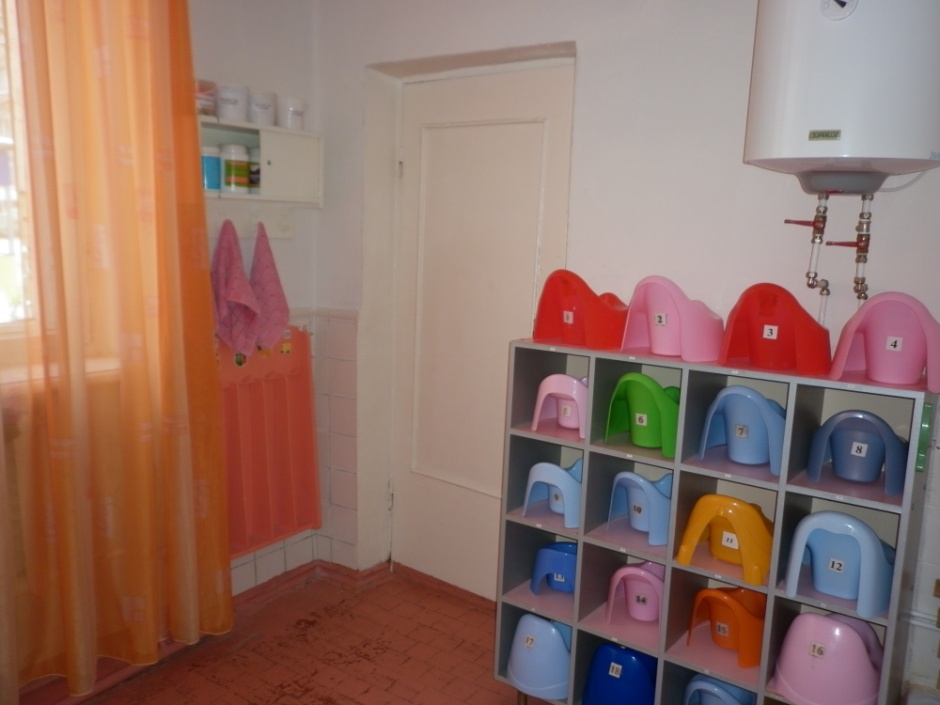 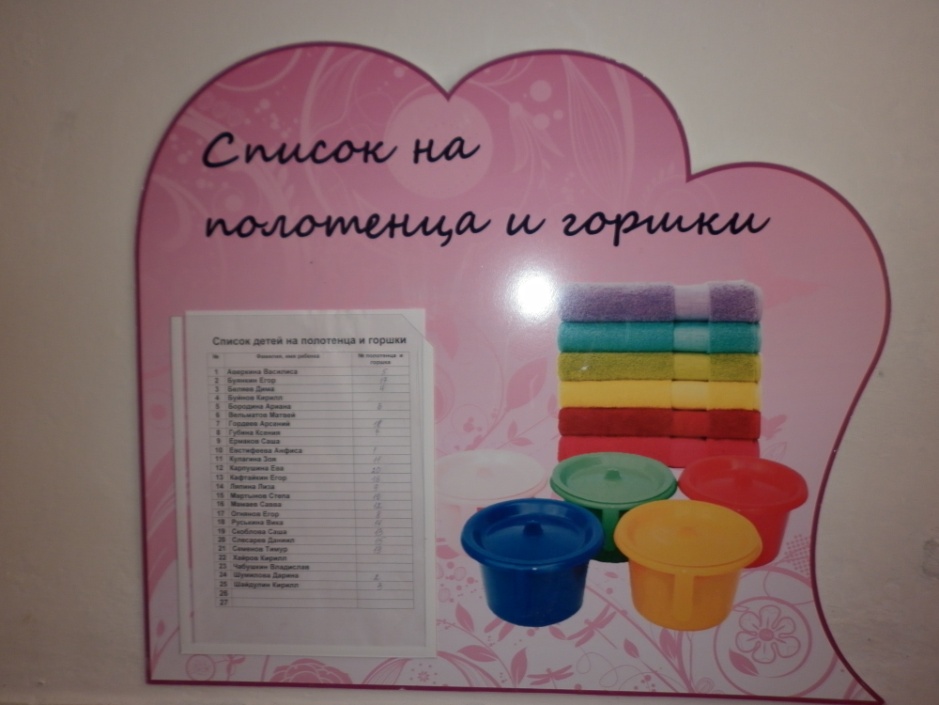 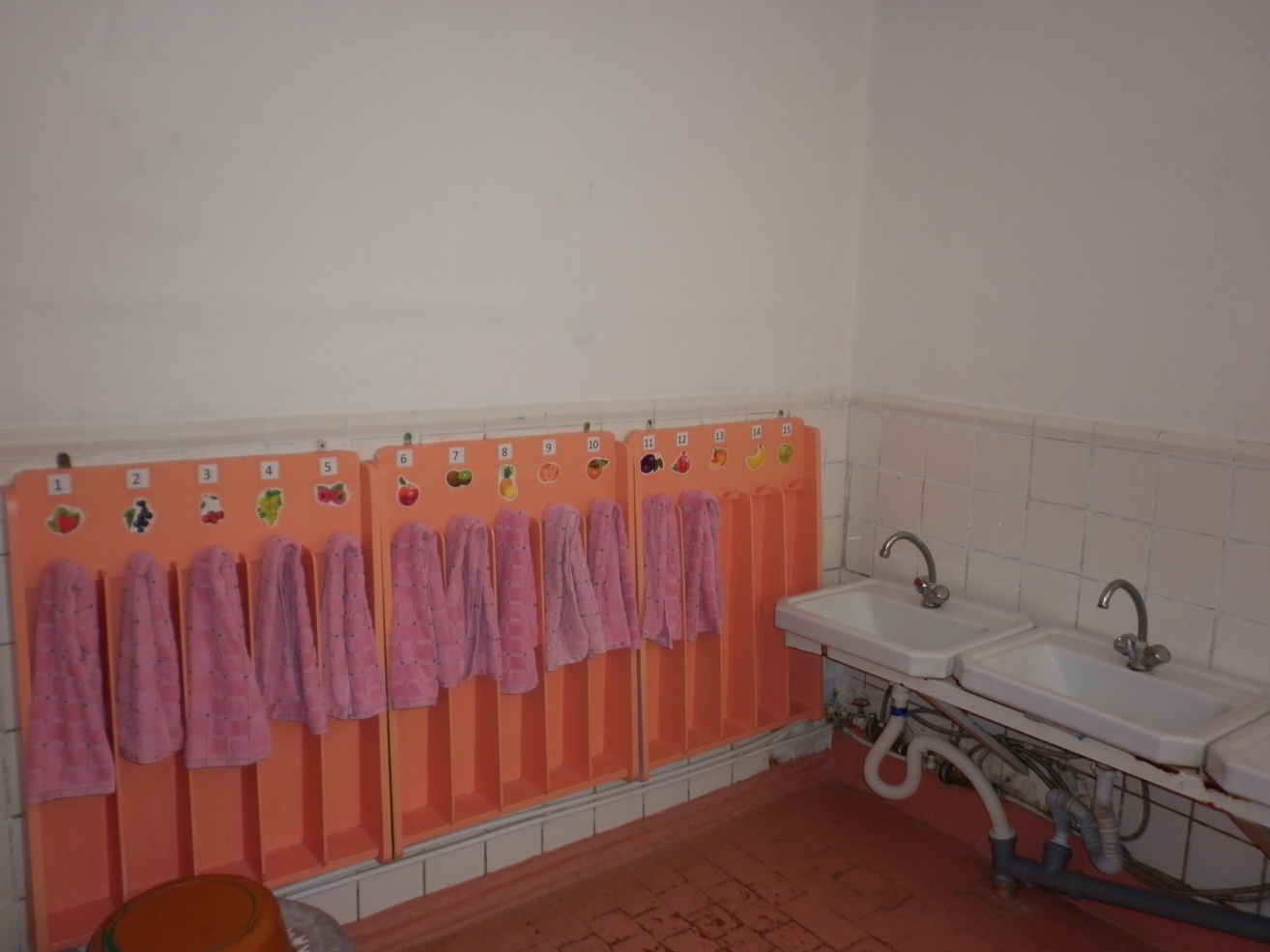